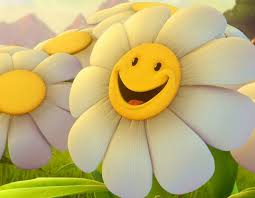 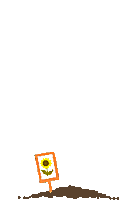 KVETY
Život kvetov
KVETY
Z ČOHO SA SKLADÁ KVET
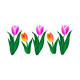 KVETY
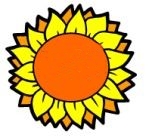 LUPENE
KVET
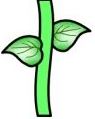 LIST
STONKA
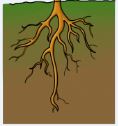 KORENE
KVETY
Z ČOHO RASTIE ...
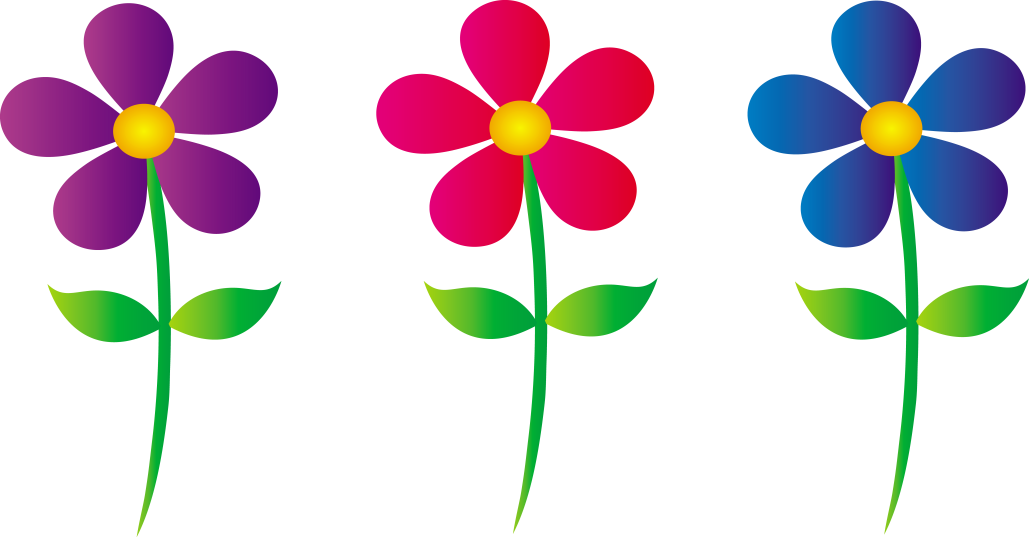 KVETY
CIBUĽKA
SEMIENKA
ODREZOK
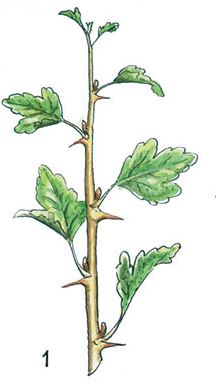 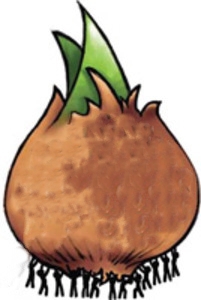 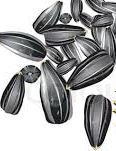 KVETY
ČO POTREBUJE ...
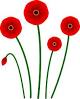 KVETY
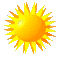 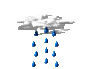 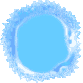 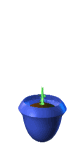 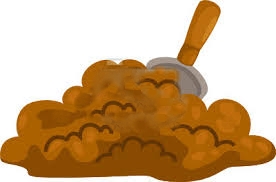 KVETY
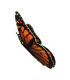 KTORÉ KVETY POZNÁŠ?
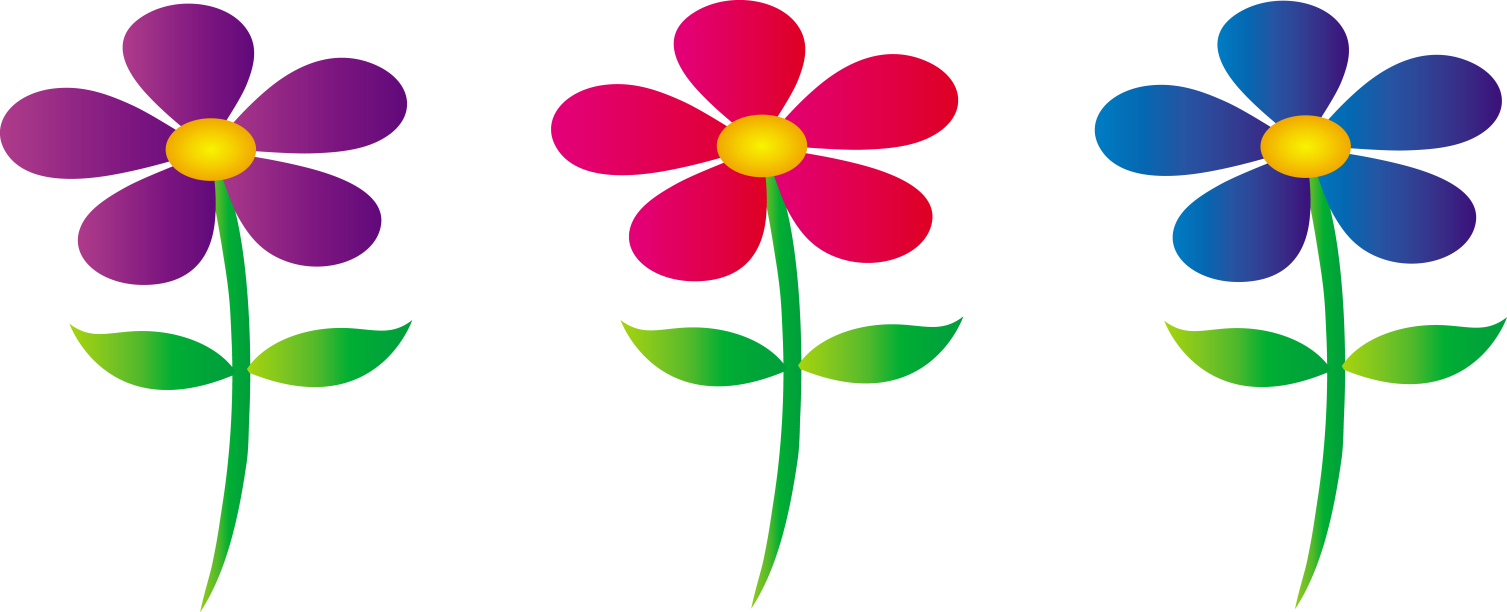 KVETY
NARCIS
Narcis žltý, narcis biely,
potešenie nosí celý,
kto ho dáva asi verí,  
 že pomáha žiť  život v mieri.
AKÚ MA FARBU ?
AKÉ MÁ LISTY?
KDE RASTIE?
KVETY
SNEŽIENKA
Kukuk, deti,spopod snehusnežienočkavolá z brehu.Hlávkou kýva,šepká tráve:- Jar vypuklavčera práve.
AKÚ MA FARBU ?
AKÉ MÁ LISTY?
KDE RASTIE?
KVETY
PÚPAVA
Kdeže sa tu na lúčinevzala zrazu toľká krása?Púpavočka zlatým kvetomna slniečko usmieva sa.
AKÚ MA FARBU ?
AKÉ MÁ LISTY?
KDE RASTIE?
KVETY
KONVALINKA
Cinká brinká konvalinka
hoci malá drobulinká,
tie najkrajšie o jari
má vždy mamka v pohári
AKÚ MA FARBU ?
AKÉ MÁ LISTY?
KDE RASTIE?
KVETY
PODBEĽ
Vitaj aj ty podbeľ zlatý.Čože robíš pri chodníčku?Čakám Janka a Aničku,cez zimu vraj boli chorí,nebolo ich na okolí.Len si Janko natrhaj,bude zo mňa dobrý čaj.
AKÚ MA FARBU ?
AKÉ MÁ LISTY?
KDE RASTIE?
KVETY
SEDMOKRÁSKA
Čo sa to tak pekne belieza potokom na lúčke?Sedmokráskam narástli tamgolieriky bielučké.
AKÚ MA FARBU ?
AKÉ MÁ LISTY?
KDE RASTIE?
KVETY
TULIPÁN
V záhradke je nový pán,volajú ho tulipán.Na zelenej nôžke vládne,včielka sa doň rýchlo vkradne.
AKÚ MA FARBU ?
AKÉ MÁ LISTY?
KDE RASTIE?
KVETY
FIALKA
Fialôčka, kde rastieš?Pod kríčkami v tôni.A včielky ťa nájdu tiež?Nájdu, vďaka vôni.
AKÚ MA FARBU ?
AKÉ MÁ LISTY?
KDE RASTIE?
KVETY
ŽIVOT RASTLINKY ...
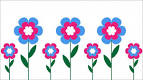 KVETY
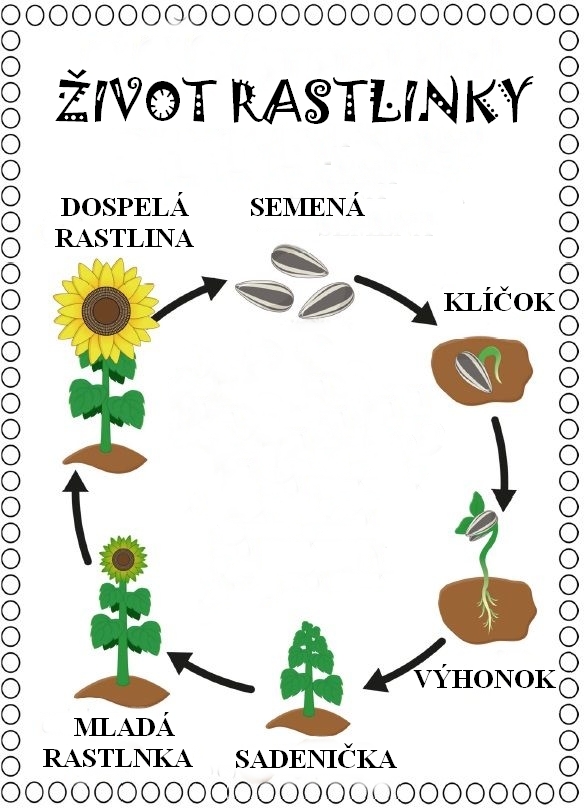 KVETY
KDE SA RASTLINKÁM VIAC PÁČI ?
KVETY
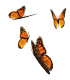 KONIEC
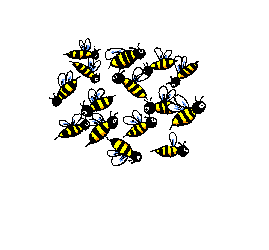 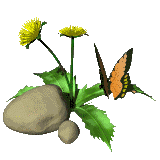